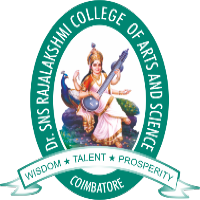 DR SNSRCAS, CBE Introduction to Digital ForensicsI MCA  ODD SEMUNIT 1  Computer Forensics investigation process and its benefits Suggested Activities
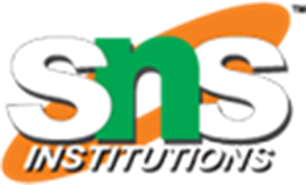 06-Oct-23
Mathiazhagan P -Assistant Professor - Computer Application Drsnsrcas
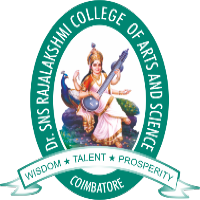 I Computer Forensics investigation process and its benefits Suggested Activities
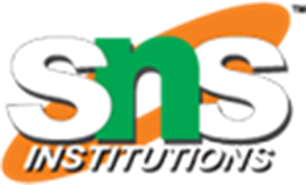 Forensics readiness planning is a proactive approach taken by organizations to prepare for and respond to digital incidents and security breaches. It involves creating a structured and well-documented framework that enables an organization to collect, preserve, and analyze digital evidence in a legally admissible manner. Here are some suggested activities for implementing a forensics readiness plan and the benefits associated with each:
Identify Key Stakeholders and Responsibilities:
Activity: Assign roles and responsibilities to individuals or teams within the organization.
Benefit: Ensures that there is clear accountability for forensics-related tasks during an incident, reducing response time and potential confusion.
Asset Inventory and Classification:
Activity: Create an inventory of digital assets (e.g., servers, workstations, databases) and classify them based on their criticality.
Benefit: Helps prioritize which assets to focus on during an incident, ensuring efficient resource allocation.
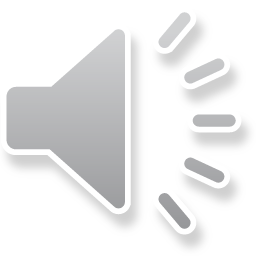 06-Oct-23
Mathiazhagan P -Assistant Professor - Computer Application Drsnsrcas
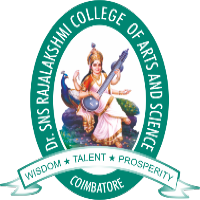 I Computer Forensics investigation process and its benefits Suggested Activities
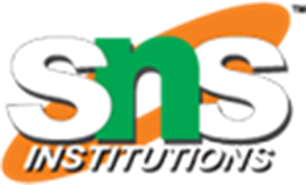 Data Logging and Retention Policies:
Activity: Establish comprehensive logging practices and data retention policies.
Benefit: Enables the collection of vital evidence for investigations and compliance purposes while ensuring that data is not deleted prematurely.
Incident Response Plan (IRP):
Activity: Develop and maintain an IRP that includes procedures for forensics-related actions.
Benefit: Streamlines the incident response process and ensures that forensics tasks are integrated into the broader response strategy
Digital Evidence Handling Procedures:
Activity: Document the procedures for collecting, preserving, and analyzing digital evidence.
Benefit: Ensures that evidence is handled legally, ethically, and in a manner that maintains its integrity and admissibility in court.
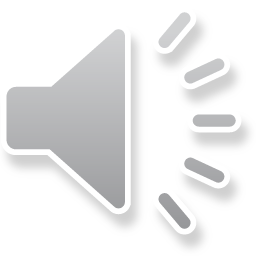 06-Oct-23
Mathiazhagan P -Assistant Professor - Computer Application Drsnsrcas
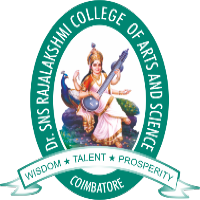 I Computer Forensics investigation process and its benefits Suggested Activities
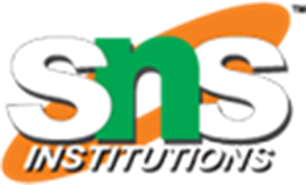 Training and Skill Development:
Activity: Provide training to personnel involved in forensics activities, including digital forensics tools and techniques.
Benefit: Enhances the capabilities of the forensics team and ensures that they are well-prepared to handle incidents.
Continuous Monitoring and Alerting:
Activity: Implement systems for continuous monitoring and real-time alerting of suspicious activities.
Benefit: Helps detect incidents early, allowing for a faster response and potentially minimizing damage.
Legal and Compliance Considerations:
Activity: Stay informed about legal and regulatory requirements related to digital evidence collection.
Benefit: Ensures that the organization's actions are compliant with legal and regulatory standards, reducing legal risks.
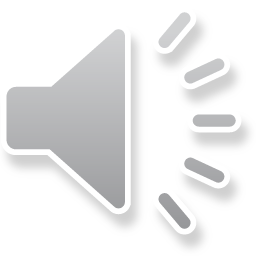 06-Oct-23
Mathiazhagan P -Assistant Professor - Computer Application Drsnsrcas
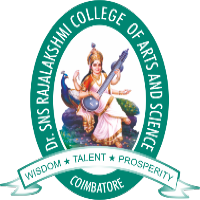 I Computer Forensics investigation process and its benefits Suggested Activities
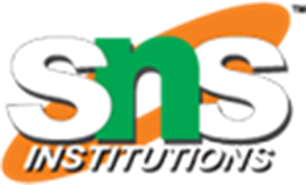 Training and Skill Development:
Activity: Provide training to personnel involved in forensics activities, including digital forensics tools and techniques.
Benefit: Enhances the capabilities of the forensics team and ensures that they are well-prepared to handle incidents.
Continuous Monitoring and Alerting:
Activity: Implement systems for continuous monitoring and real-time alerting of suspicious activities.
Benefit: Helps detect incidents early, allowing for a faster response and potentially minimizing damage.
Legal and Compliance Considerations:
Activity: Stay informed about legal and regulatory requirements related to digital evidence collection.
Benefit: Ensures that the organization's actions are compliant with legal and regulatory standards, reducing legal risks.
Documentation and Record Keeping:
Activity: Maintain detailed records of all forensics-related activities.
Benefit: Provides a comprehensive audit trail for investigations and compliance purposes.
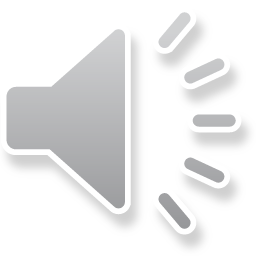 06-Oct-23
Mathiazhagan P -Assistant Professor - Computer Application Drsnsrcas
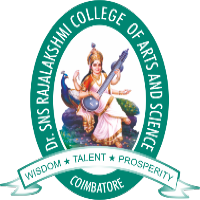 I Computer Forensics investigation process and its benefits Suggested Activities
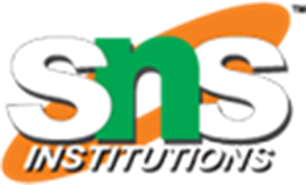 Testing and Simulation Exercises:
Activity: Conduct regular tabletop exercises and simulations to test the effectiveness of the forensics readiness plan.
Benefit: Identifies weaknesses in the plan and allows for improvements to be made before a real incident occurs.
Vendor and Third-Party Assessments:
Activity: Assess the forensics capabilities and readiness of third-party service providers or vendors.
Benefit: Ensures that external parties can support the organization effectively during an incident.
Communication and Reporting Procedures:
Activity: Define communication channels and reporting procedures for forensics-related updates and findings.
Benefit: Keeps stakeholders informed and facilitates a coordinated response effort.
By engaging in these activities, organizations can establish a robust forensics readiness plan that not only enhances their ability to investigate and respond to digital incidents but also helps prevent future incidents through proactive measures.
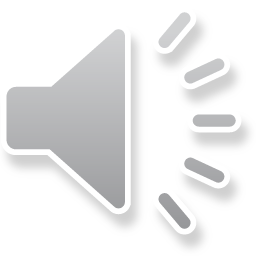 06-Oct-23
Mathiazhagan P -Assistant Professor - Computer Application Drsnsrcas
THANK YOU
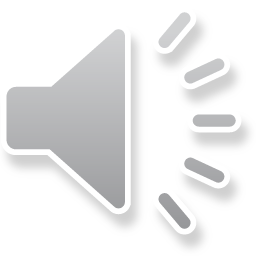 06-Oct-23
Mathiazhagan P -Assistant Professor - Computer Application Drsnsrcas